Do-While Loops
Hacer Mientras
En este ciclo la condición se evalúa después de ejecutar el bloque de instrucciones,  por lo tanto, el bloque se ejecuta por lo menos una vez y se repite en caso que la evaluación de la condición sea verdadero.
CICLO HACER MIENTRAS
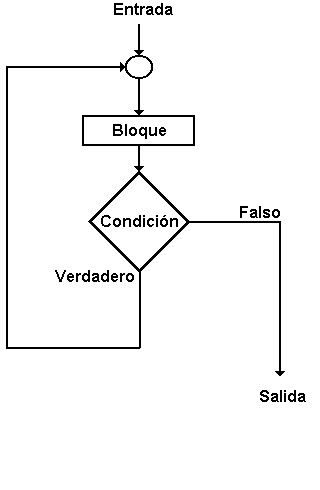 EJEMPLO
Escribir en pantalla los 
números del uno al tres
EJEMPLO
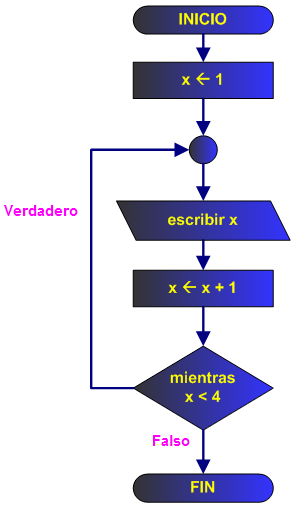 :=
EJEMPLO
Memoria
Programa
(pseudocódigo)
x: entero
x = 1
haga
 escribir x
 x = x+1
mientras x < 4
4
1
2
???
3
x
Pantalla
2
3
1
/*
* File: main.c
* Author: Dr. T
*/

#define _CRT_SECURE_NO_WARNINGS

#include <stdio.h>
#include <stdlib.h>

/*
Demonstrate do-while loops
*/

int main(int argc, char** argv)
{

do 
{}

while ();

}
int main(int argc, char** argv)
{
int score;

// prompt for and get score
printf("Enter test score (0-100): \n");
scanf("%d", &score);

while (score < 0 || score >100);
{
// print error message and get new score
printf("\n");
printf("Score must be between 0 and 100. \n");
printf("Enter test score (0-100): \n");
scanf("%d", &score);
}


}
int main(int argc, char** argv)
{

do 
{}

while ();

}
int main(int argc, char** argv)
{
int score;

do 
{}

while (score < 0 || score >100);

}
int main(int argc, char** argv)
{

do 
{
printf("Enter test score (0-100): \n");
scanf("%d", &score);
// print error message and get new score
if (score < 0 || score >100)
{
printf("\n");
printf("Score must be between 0 and 100. \n");
printf("Enter test score (0-100): \n");
scanf("%d", &score);
}
}

while (score < 0 || score >100);

}
int score;

do
{
printf("Enter test score (0-100): \n");
scanf("%d", &score);

// print error message 
if (score < 0 || score > 100)
{
printf("\n");
printf("Score must be between 0 and 100\n");

}


}

while (score < 0|| score > 100);
printf("\n");
printf("Good Score\n");

return (EXIT_SUCCESS);
int score;

do
{
printf("Enter test score (0-100): \n");
scanf("%d", &score);

// print error message 
if (score < 0 || score > 100)
{
printf("\n");
printf("Score must be between 0 and 100\n");

}


}

while (score < 0|| score > 100);
printf("\n");
printf("Good Score\n");

return (EXIT_SUCCESS);
Comparison
/*
  * Demonstrates while loops
  */
int main(int argc, char** argv)
{
int score;

// prompt for and get score
printf("Enter test score (0-100): ");
scanf("%d", &score);

// validate score
while (score < 0 || score > 100)
{
// print error message and get new score
printf("\n");
printf("Score must be between 0 and 100.\n");
printf("Enter test score (0-100): ");
scanf("%d", &score);
}
printf("\n");
printf("Good Score\n");

return (EXIT_SUCCESS);
}
/*
Demonstrate do-while loops
*/

int main(int argc, char** argv)
{
int score;

do
{
printf("Enter test score (0-100): \n");
scanf("%d", &score);

// print error message 
if (score < 0 || score > 100)
{
printf("\n");
printf("Score must be between 0 and 100\n");

}

}

while (score < 0|| score > 100);
printf("\n");
printf("Good Score\n");

return (EXIT_SUCCESS);}